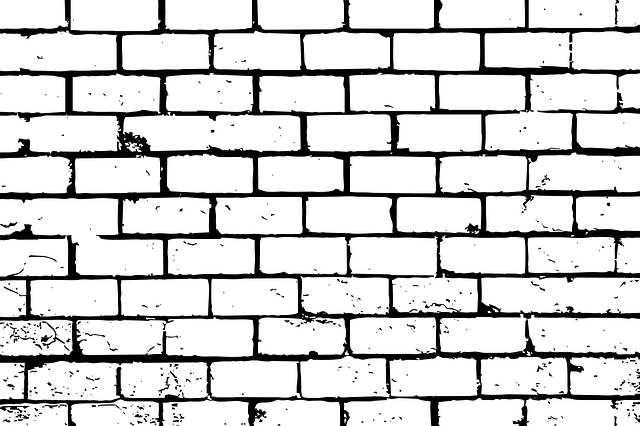 ​
Welcome to Algebra 2
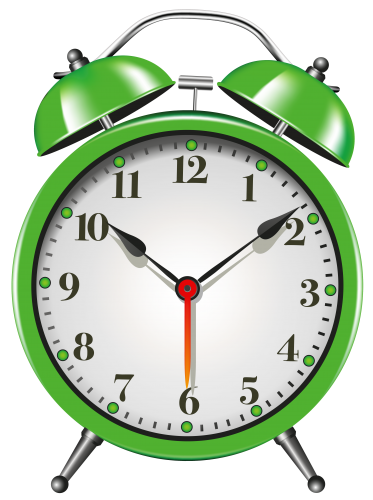 Delta Math
Mrs. Carter's Website
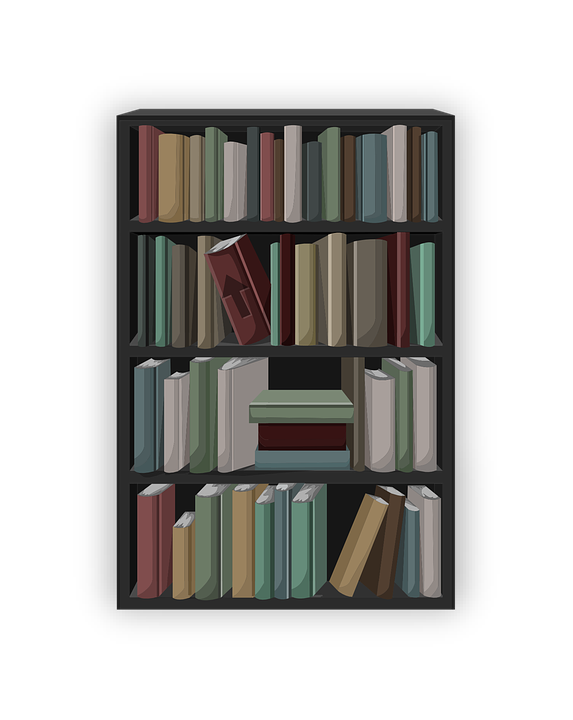 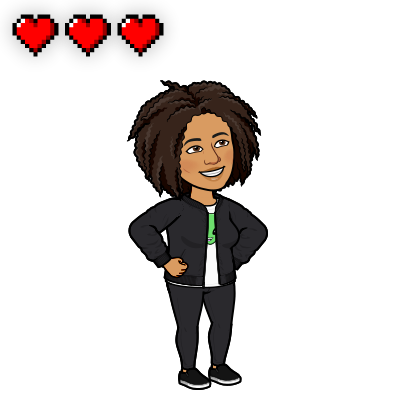 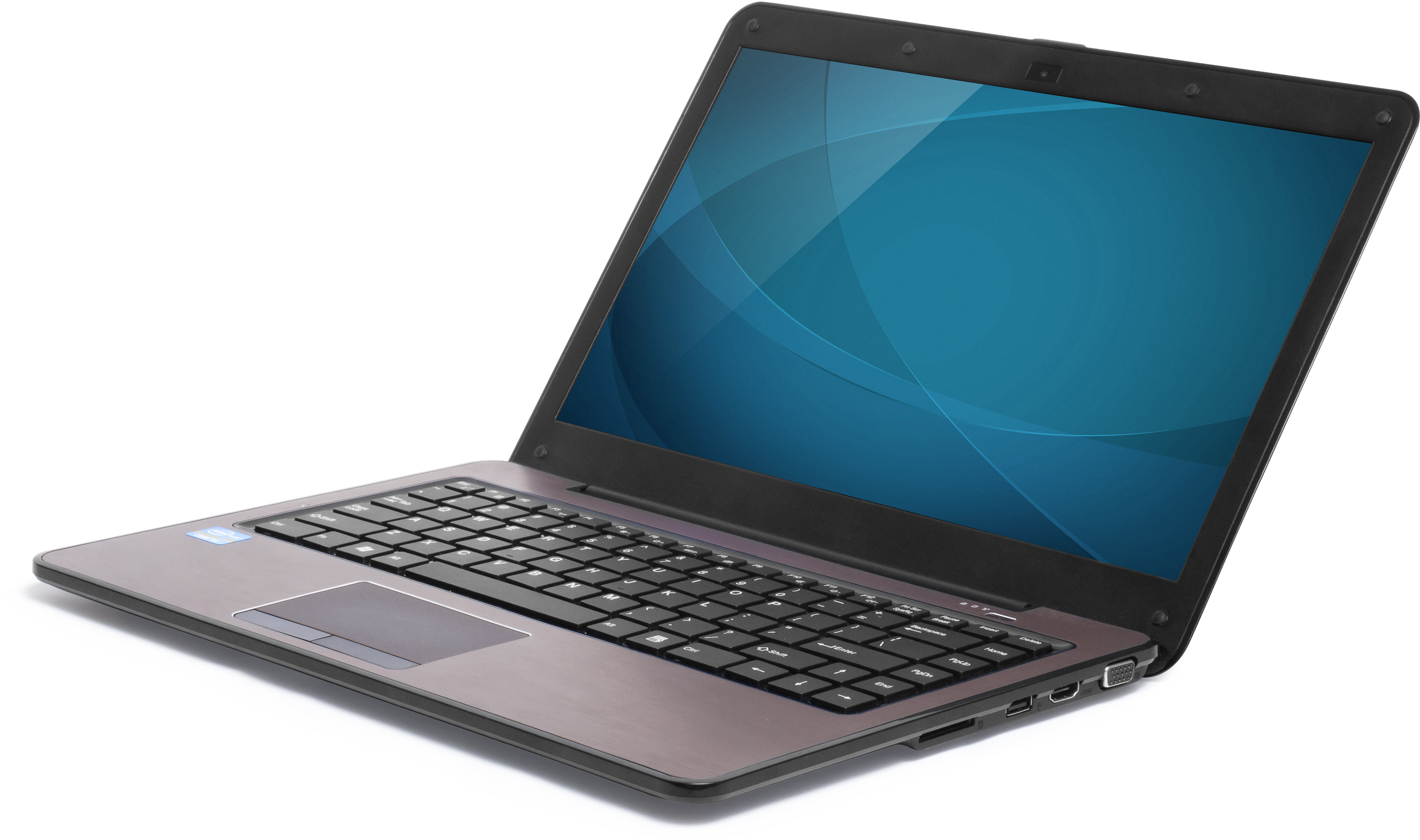 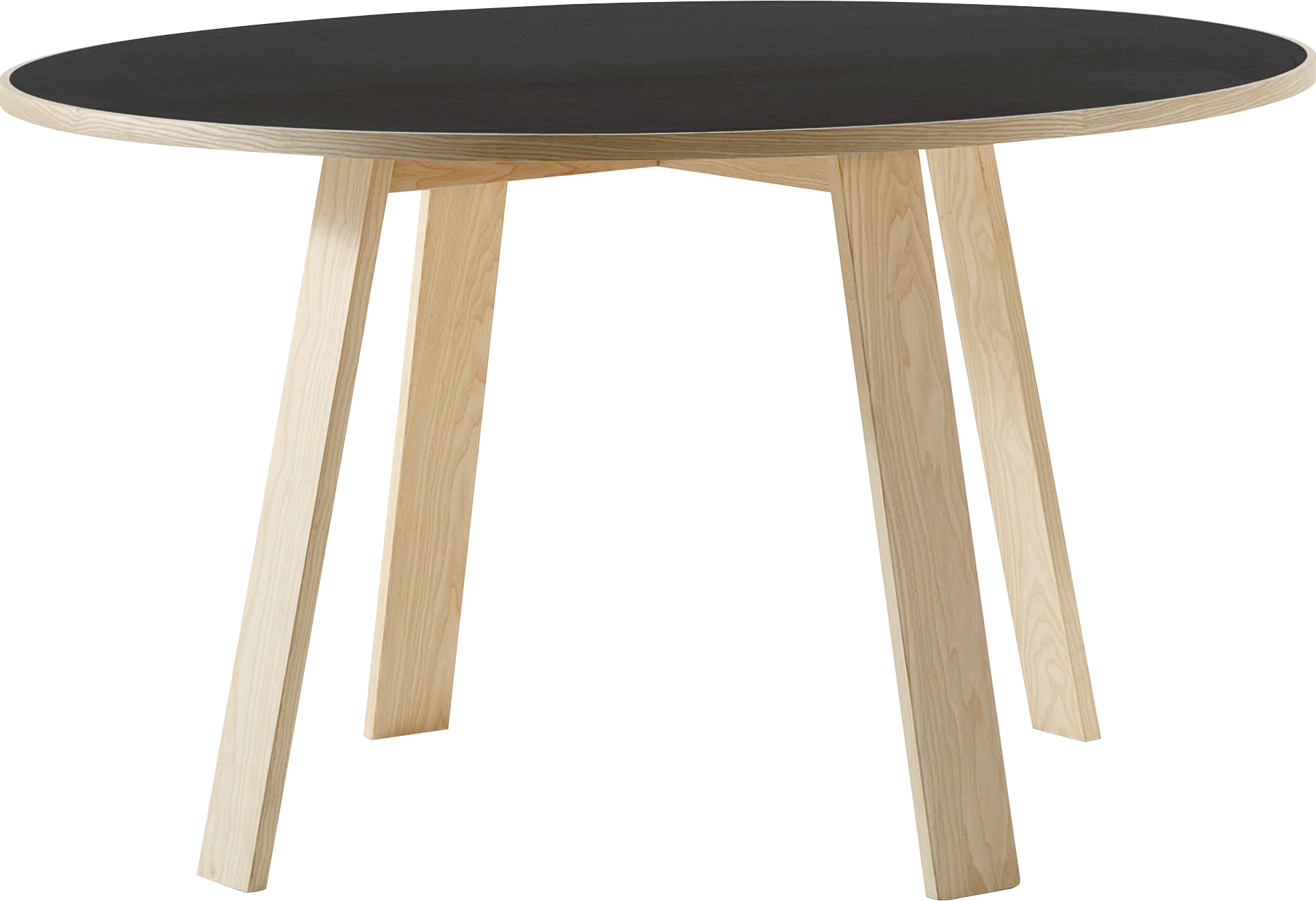 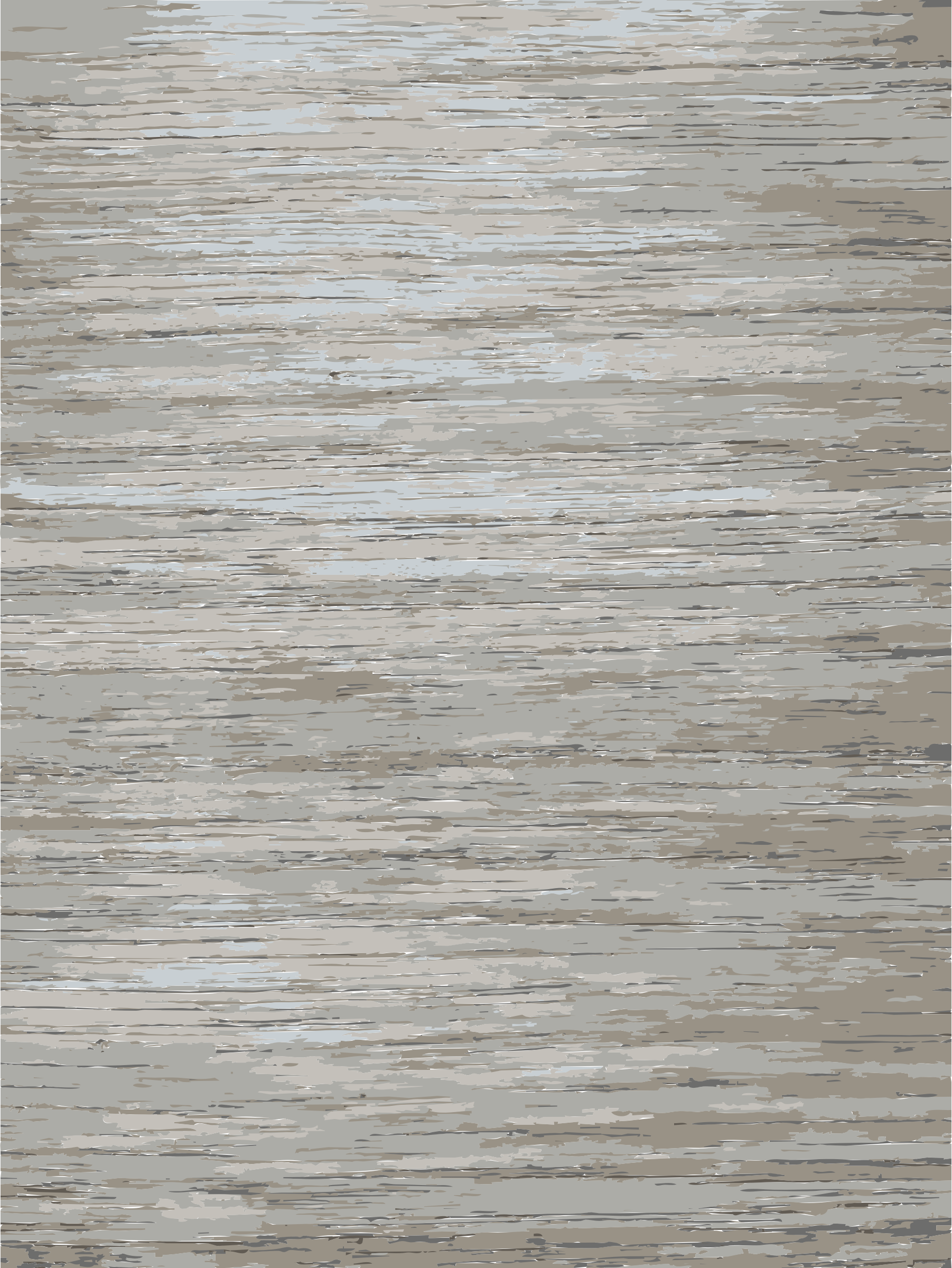 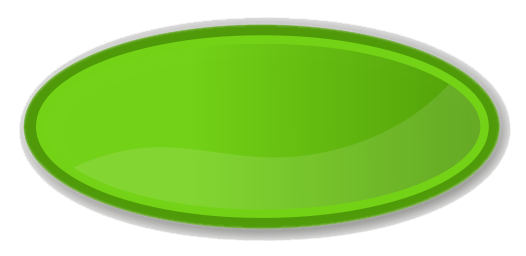 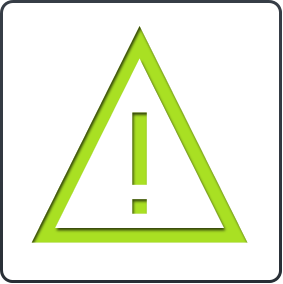 Chapter 14 Overview Right Triangles & Trigonometry
Activities
Bell Work
Notes
Real World Applications
Assignments
Complete & Submit Bell work
Complete & Submit Delta Math
Work on Challenge Questions
Study: Complete Independent Practice
Lessons
10-2 Pythagorean Theorem
10-3 Special Right Triangles
14-1 Trigonometric Ratios
14-2 Solving Right Triangles
Chapter 14 Right Triangles & Trigonometry     Standard
B.G.SRT.B.2 Apply basic trigonometric ratios to solve right triangle problems.

B.G.SRT.B.3 Apply properties of 30° 60° 90°, 45° 45° 90°, similar, and congruent triangles.

B.G.SRT.B.4 Solve problems involving angles of elevation and angles of depression.
10-2 Pythagorean TheoremObjective
A triangle that contains a right angle
Determine the measures of unknown sides
SWBAT use the Pythagorean Theorem IOT solve problems involving right triangles.
a2 + b2 = c
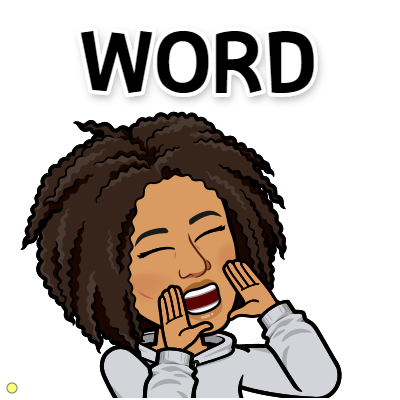 10-2 Pythagorean Theorem
Key Concepts
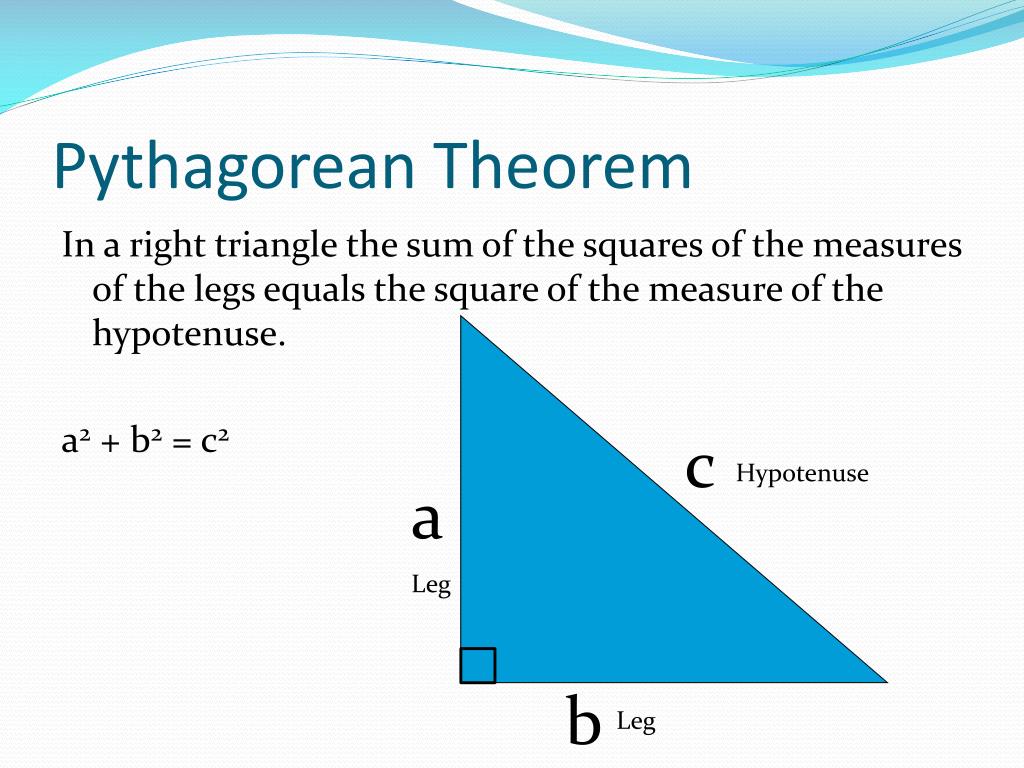 SWBAT use the Pythagorean Theorem IOT solve problems involving right triangles.
10-2 Examples
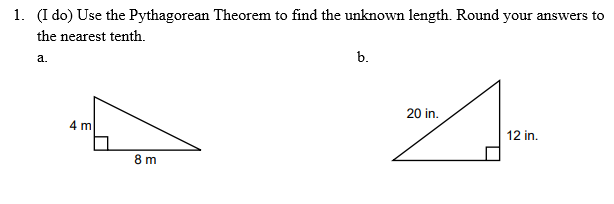 SWBAT use the Pythagorean Theorem IOT solve problems involving right triangles.
10-2 Examples
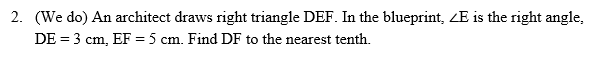 SWBAT use the Pythagorean Theorem IOT solve problems involving right triangles.
10-2 Examples
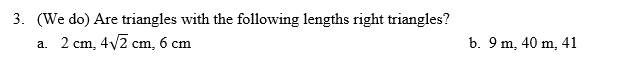 SWBAT use the Pythagorean Theorem IOT solve problems involving right triangles.
10-2 Examples
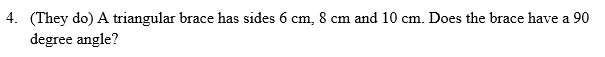 SWBAT use the Pythagorean Theorem IOT solve problems involving right triangles.
10-2 Examples
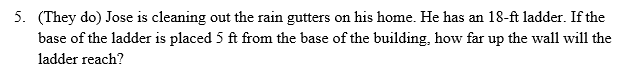 SWBAT use the Pythagorean Theorem IOT solve problems involving right triangles.
Independent Practice/Lesson Check 10-2
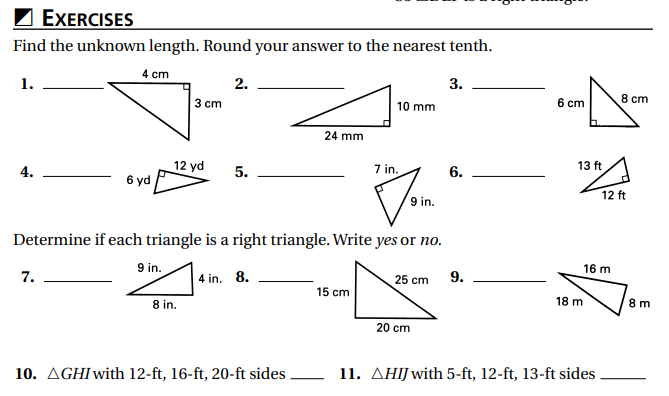 Independent Practice/Lesson Check 10-2
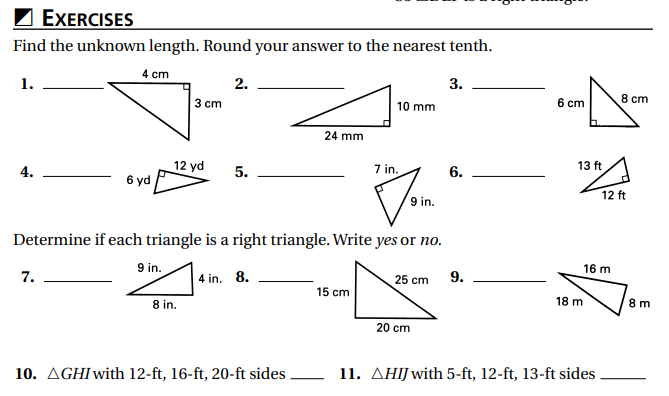 Chapter 14 Right Triangles & Trigonometry     Standard
B.G.SRT.B.2 Apply basic trigonometric ratios to solve right triangle problems.

B.G.SRT.B.3 Apply properties of 30° 60° 90°, 45° 45° 90°, similar, and congruent triangles.

B.G.SRT.B.4 Solve problems involving angles of elevation and angles of depression.
10-3 Special Right TrianglesObjective
A triangle that contains a right angle
SWBAT use properties of special right triangles IOT solve problems involving right triangles.
30-60-90
45-45-90
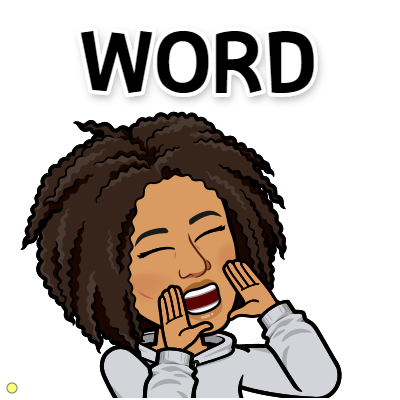 10-3 Special Right Triangles
Key Concepts
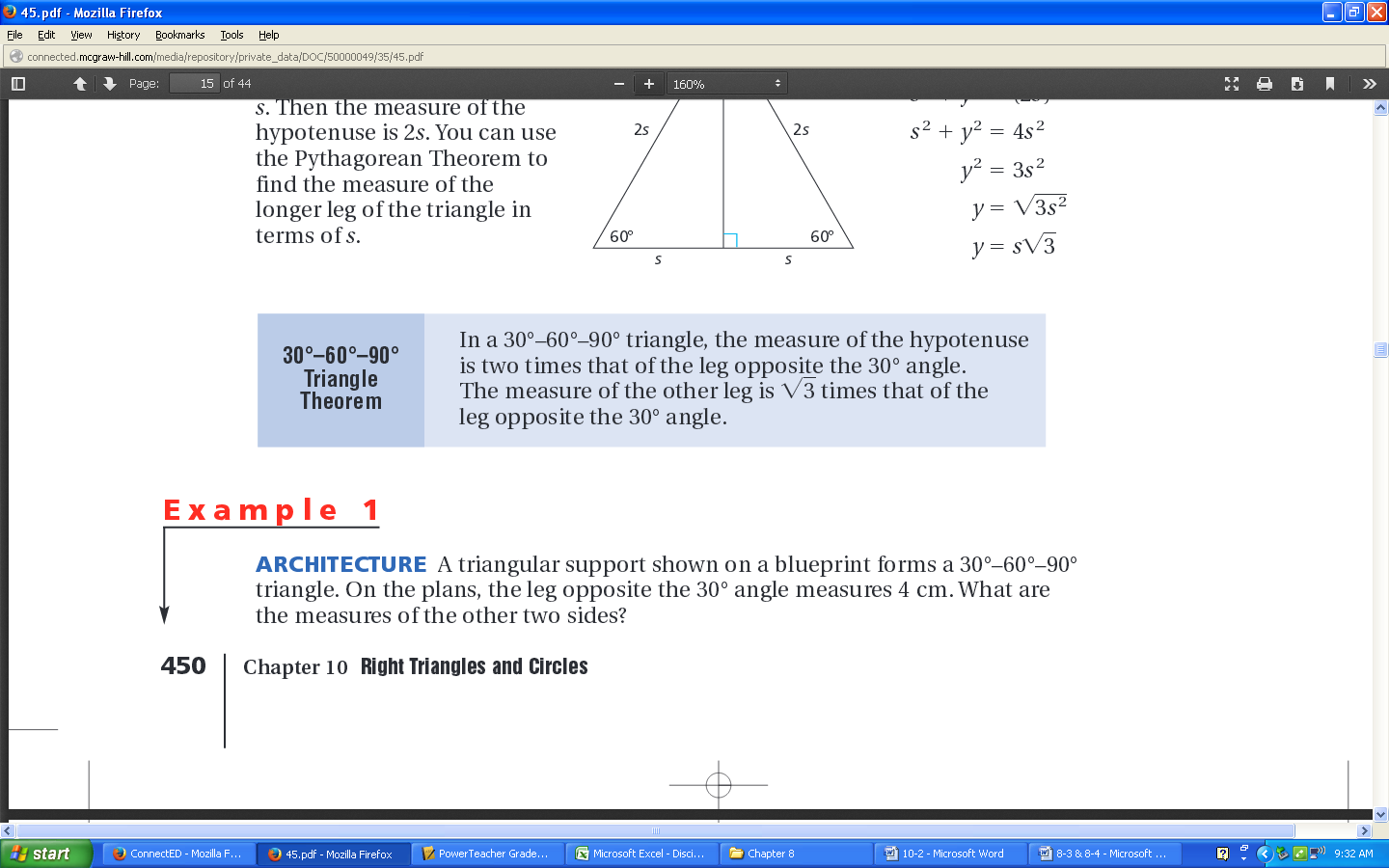 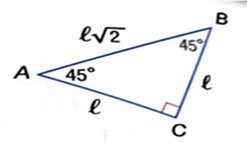 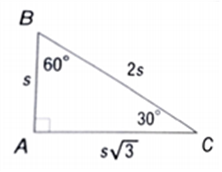 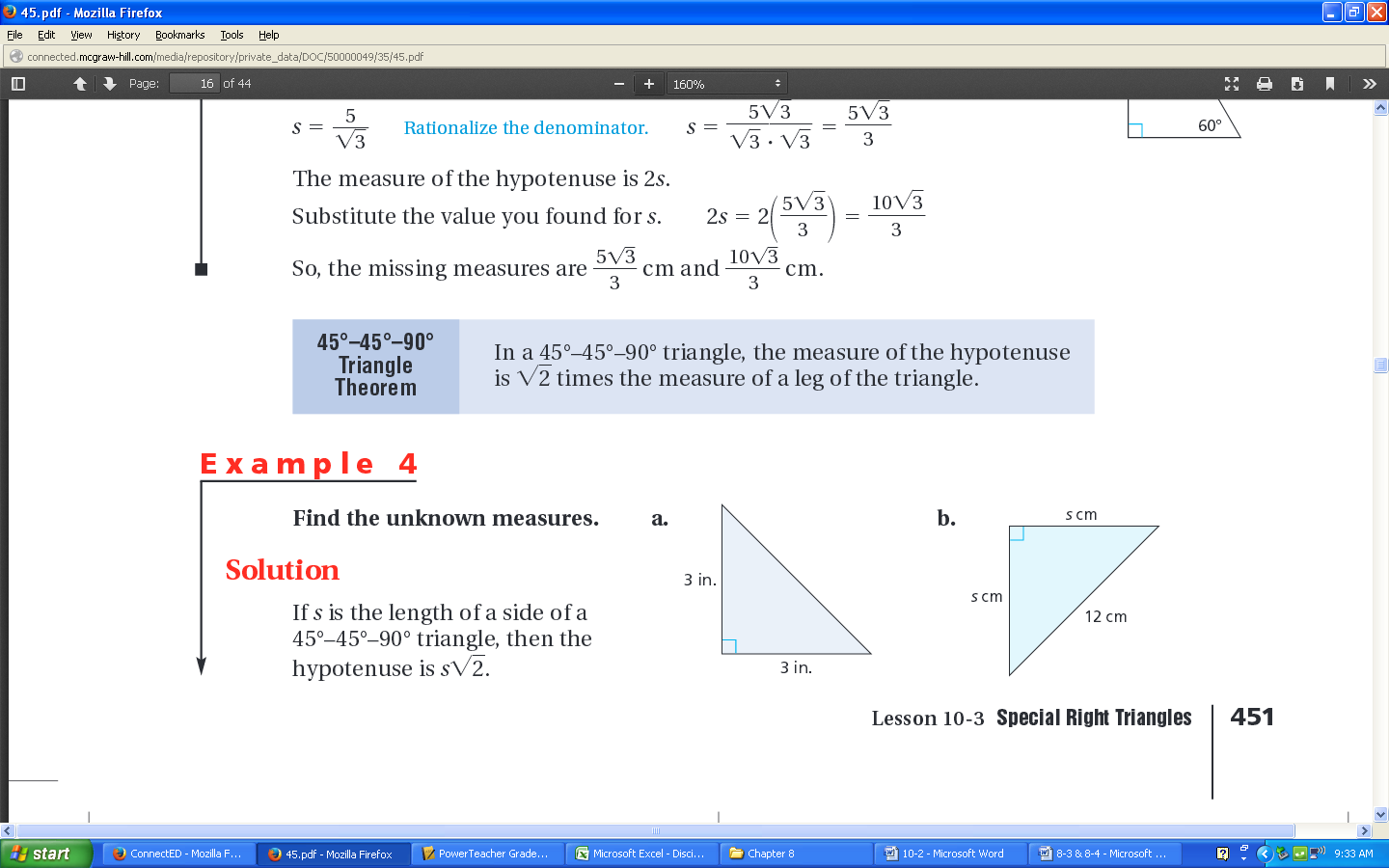 SWBAT use properties of special right triangles IOT solve problems involving right triangles.
10-3 Examples
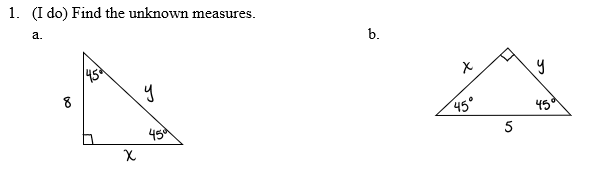 SWBAT use properties of special right triangles IOT solve problems involving right triangles.
10-3 Examples
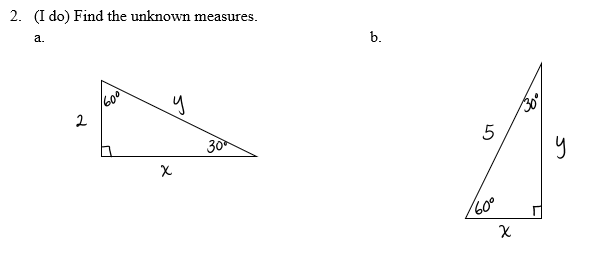 SWBAT use properties of special right triangles IOT solve problems involving right triangles.
10-3 Examples
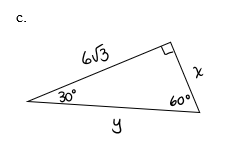 SWBAT use properties of special right triangles IOT solve problems involving right triangles.
10-3 Examples
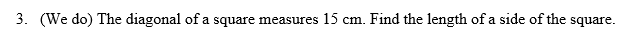 SWBAT use properties of special right triangles IOT solve problems involving right triangles.
10-3 Examples
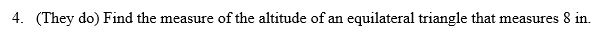 SWBAT use properties of special right triangles IOT solve problems involving right triangles.
Independent Practice/Lesson Check 10-3
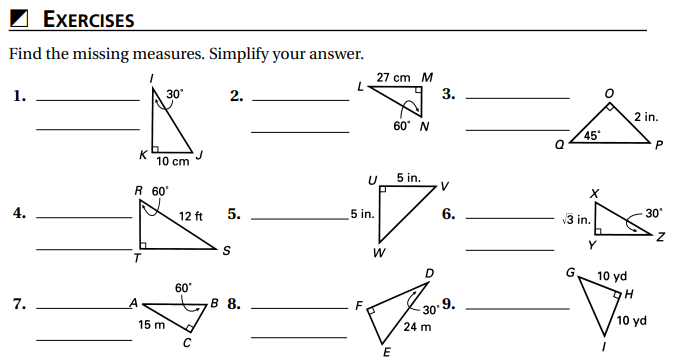 Independent Practice/Lesson Check 10-3
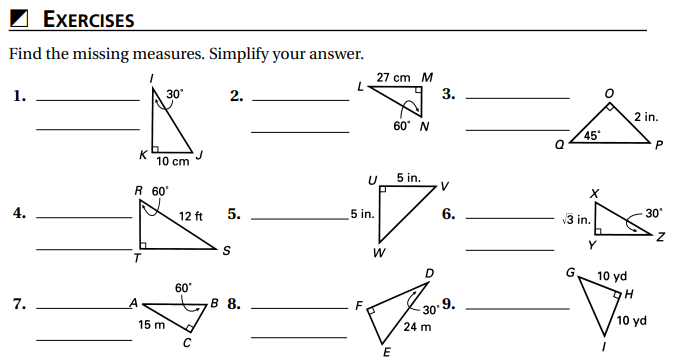 Chapter 14 Right Triangles & Trigonometry     Standard
B.G.SRT.B.2 Apply basic trigonometric ratios to solve right triangle problems.

B.G.SRT.B.3 Apply properties of 30° 60° 90°, 45° 45° 90°, similar, and congruent triangles.

B.G.SRT.B.4 Solve problems involving angles of elevation and angles of depression.
14-1 Triangle Right TrigonometryObjective
A triangle that contains a right angle
SWBAT will use trigonometric ratios IOT solve problems involving right triangles.
sin
cos
tan
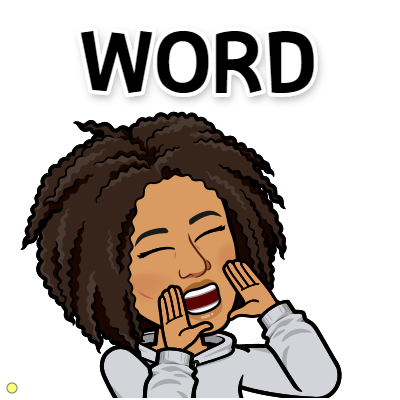 14-1 Right Triangle Trigonometry
Key Concepts
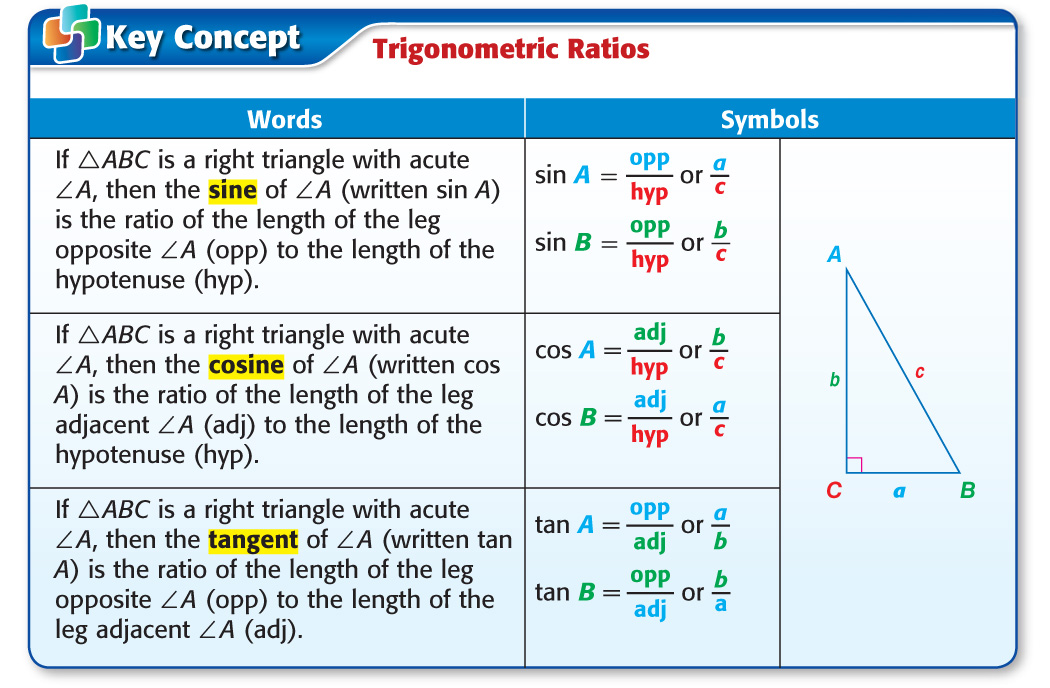 SWBAT will use trigonometric ratios IOT solve problems involving right triangles.
14-1 Examples
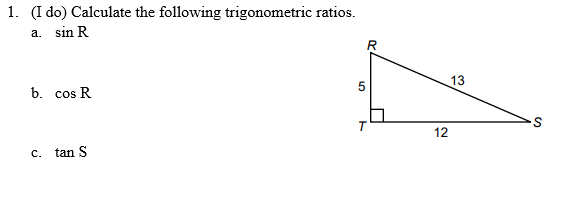 SWBAT will use trigonometric ratios IOT solve problems involving right triangles.
14-1 Examples
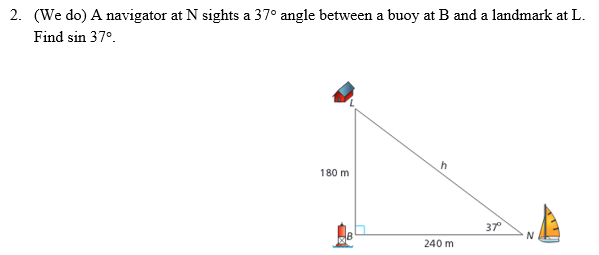 SWBAT will use trigonometric ratios IOT solve problems involving right triangles.
14-1 Examples
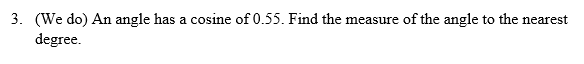 SWBAT will use trigonometric ratios IOT solve problems involving right triangles.
14-1 Examples
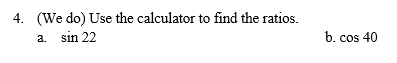 SWBAT will use trigonometric ratios IOT solve problems involving right triangles.
Independent Practice/Lesson Check 14-1
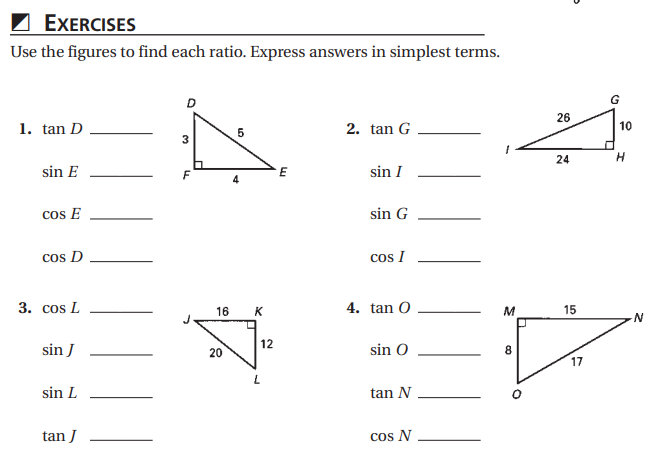 Independent Practice/Lesson Check 14-1
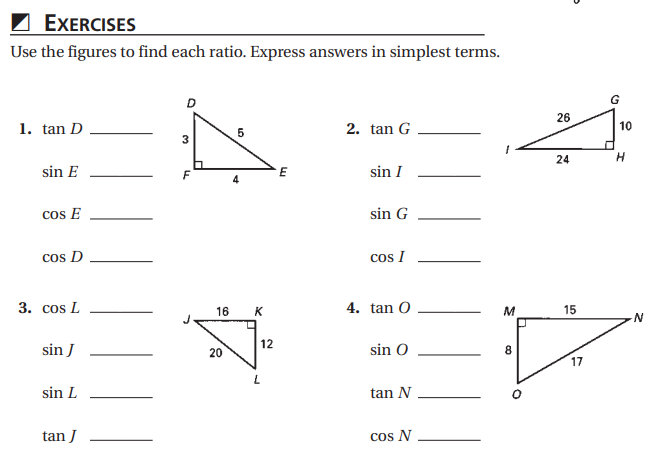 Chapter 14 Right Triangles & Trigonometry     Standard
B.G.SRT.B.2 Apply basic trigonometric ratios to solve right triangle problems.

B.G.SRT.B.3 Apply properties of 30° 60° 90°, 45° 45° 90°, similar, and congruent triangles.

B.G.SRT.B.4 Solve problems involving angles of elevation and angles of depression.
14-2 Solve Right TrianglesObjective
A triangle that contains a right angle
SWBAT will use trigonometric ratios IOT solve problems involving right triangles.
sin
cos
tan
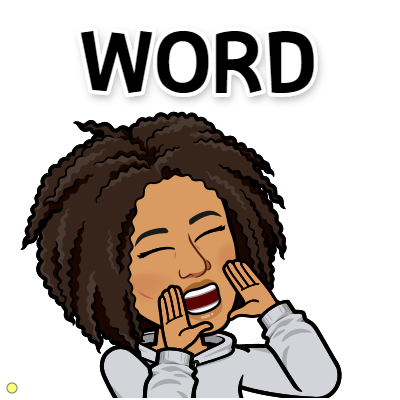 14-2 Right Triangle Trigonometry
Key Concepts
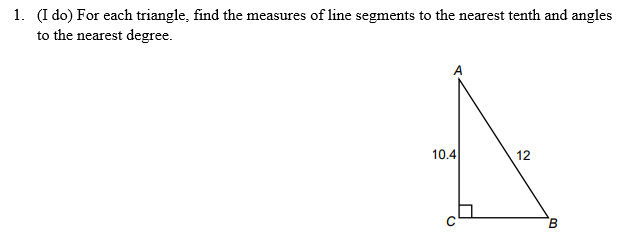 SWBAT will use trigonometric ratios IOT solve problems involving right triangles.
14-2 Examples
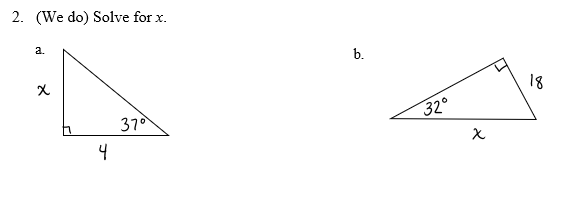 SWBAT will use trigonometric ratios IOT solve problems involving right triangles.
14-2 Examples
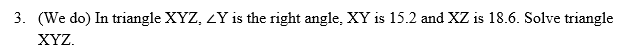 SWBAT will use trigonometric ratios IOT solve problems involving right triangles.
14-2 Examples
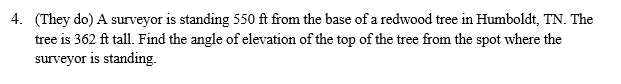 SWBAT will use trigonometric ratios IOT solve problems involving right triangles.
14-2 Examples
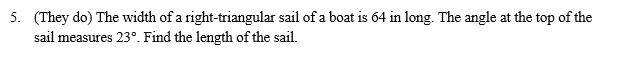 SWBAT will use trigonometric ratios IOT solve problems involving right triangles.
Independent Practice/Lesson Check 14-2
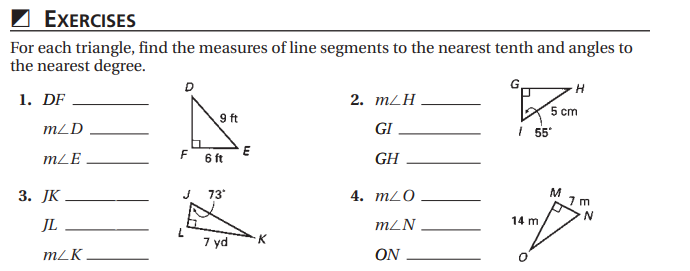 Independent Practice/Lesson Check 14-2
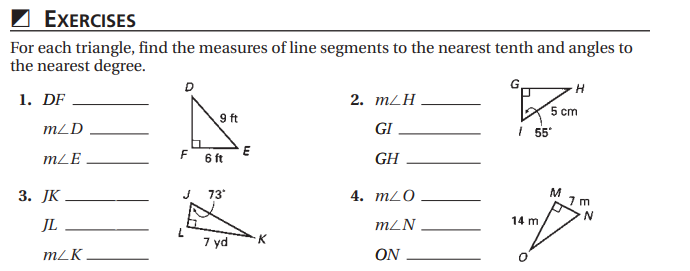